Percentages of specific p-value data
Table 1: Bonferroni-adjusted p-value proved most selective with 3.68% while, as expected, the other data became more specific as the p-value became more stringent
[Speaker Notes: From Excel data/calculations]
Overall STEM Profile Results for Wild Type
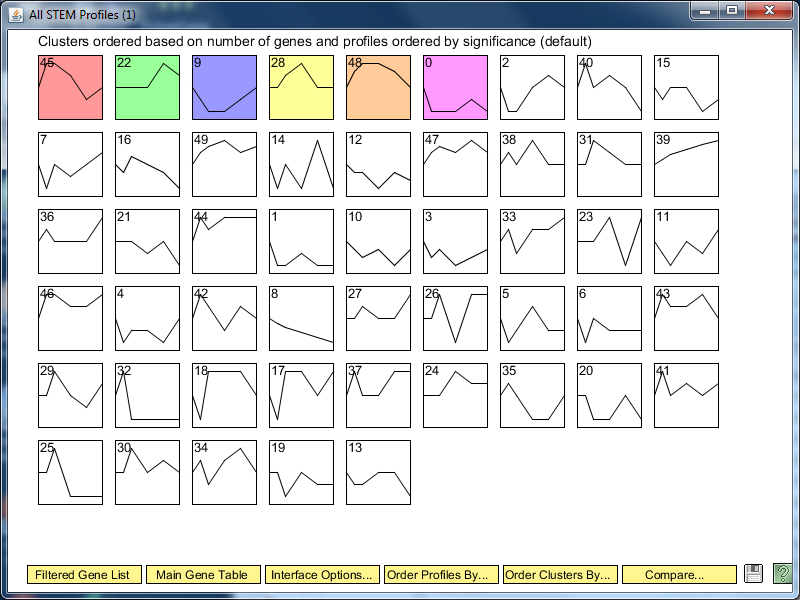 Profile 45 Results
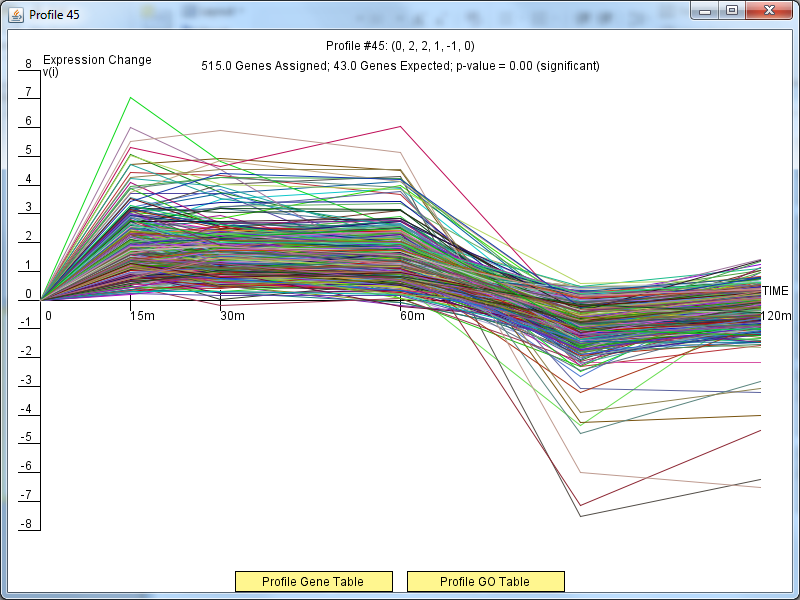 Profile 22 Results
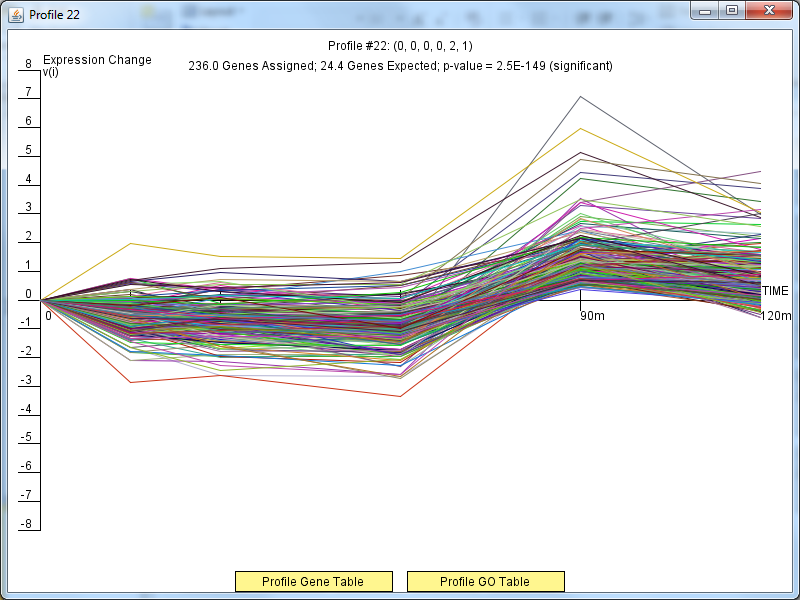 Profile 9 Results
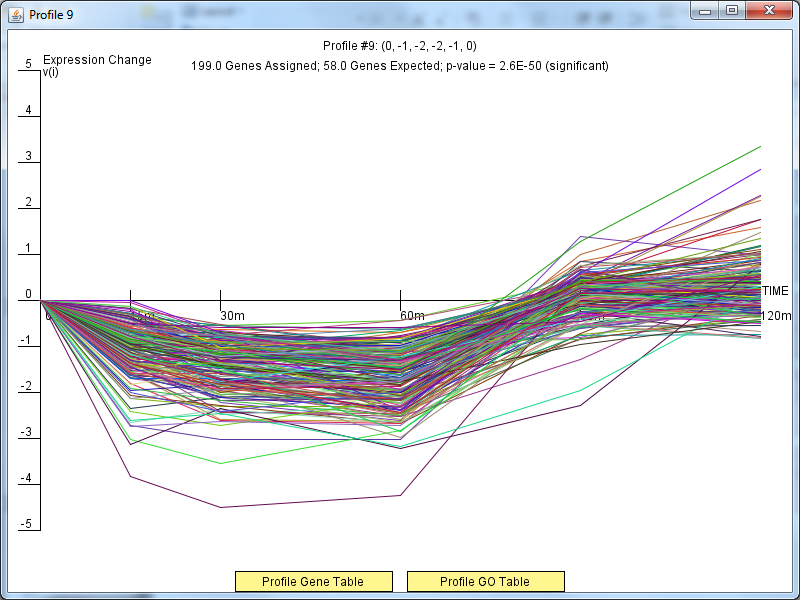 Profile 28 Results
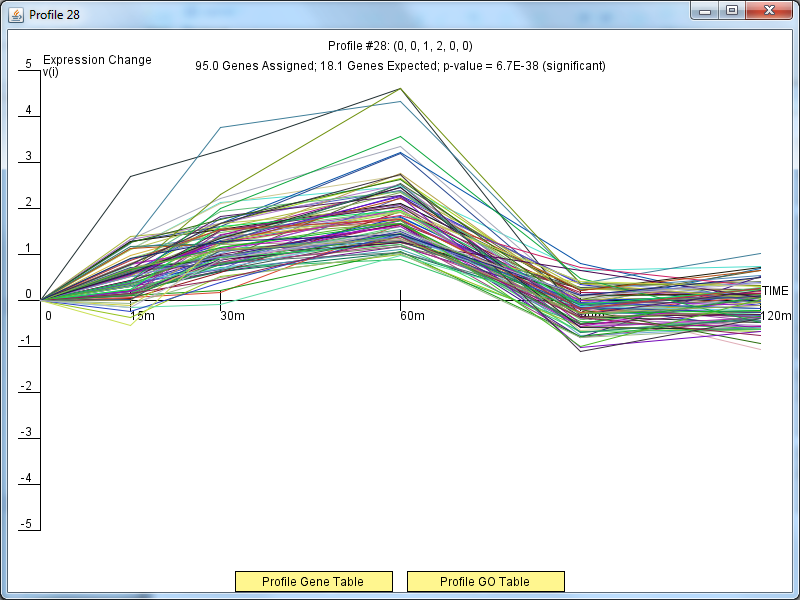 Profile 48 Results
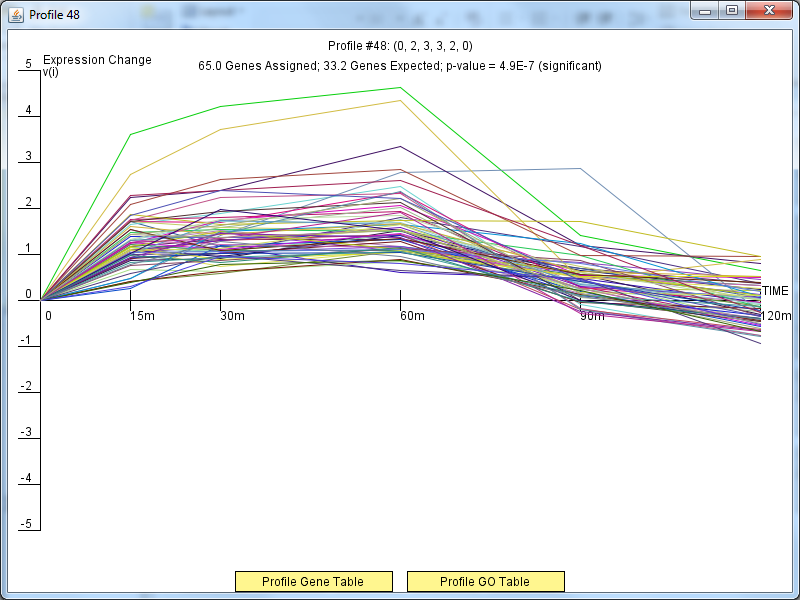 Profile 0 Results
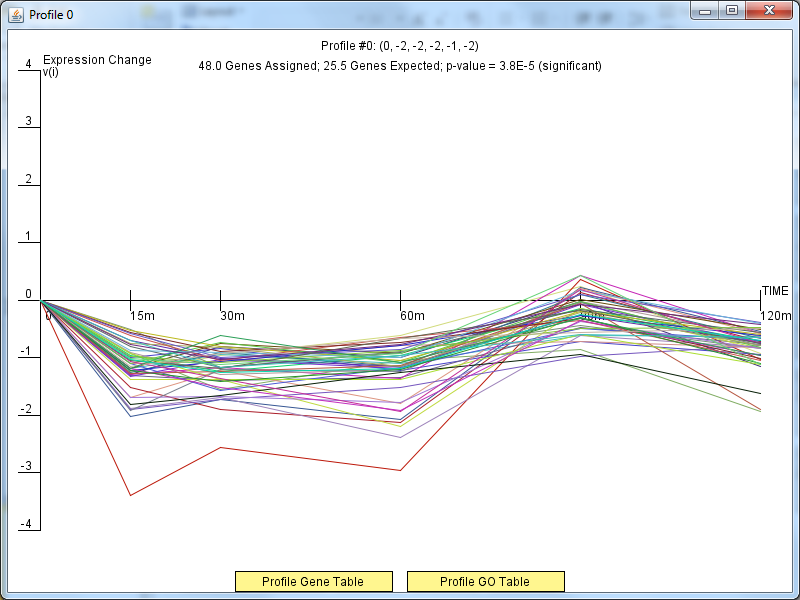 DNA Binding And Expression Degree Distribution
DNA Binding Plus Expression Degree Distribution
Only DNA Binding Degree Distribution
Gene regulatory network for matrix of binding AND expression (5 edges)
Gene regulatory network for documented binding PLUS expression (141 edges)
Gene regulatory network for DNA binding ONLY (35 edges)